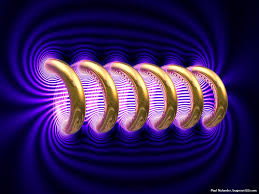 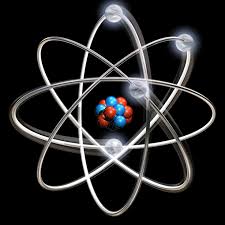 Engineering Physics
PHY-109
Waves-4
QUANTUM MECHANICS
ELECTROMAGNETIC THEORY
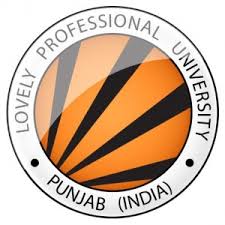 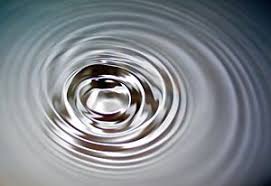 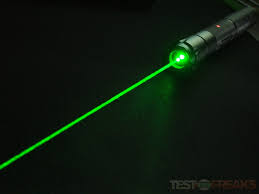 LASER
WAVES
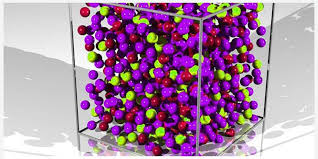 Dr. Jeeban Pd Gewali
Department of Physics
Lovely Professional University
Phagwara, Punjab-144411
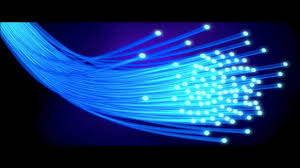 SOLID STATE PHYSICS
FIBER OPTICS
Syllabus
Interference phenomenon and Concept of resonance. 

Audible, ultrasonic and infrasonic waves. Production of ultrasonic waves by magnetostriction method.

Ultrasonic transducers and their uses, applications of ultrasonic waves, detection of ultrasonic waves (Kundt's tube method, sensitive flame method and piezoelectric detectors). 

Absorption and Dispersion of ultrasonic waves.

Superposition of two waves, sound wave and its velocity, standing waves, Formation of beats, Supersonic and shock waves.
Sound waves and its velocity
How is the sound wave generated?

When we speak, we exert a pressure on the air molecules. Because of this compression takes place. The moment they are compressed, they tend to regain their original position. However, due to inertia they cross the equilibrium position and overshoot the equilibrium position. Due to this overshooting rarefactions are produced. Thus the particles of the medium executes simple harmonic oscillation about their mean position, while the sound wave propagates.
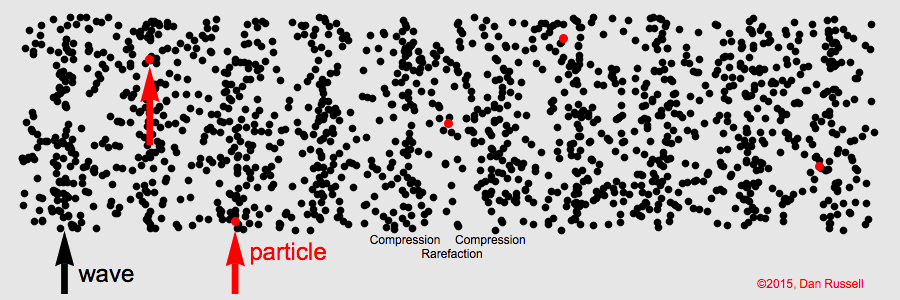 ** In solid and elastic medium however, both longitudinal and transverse sound waves are possible
Sound waves and its velocity
Sound waves and its velocity
Mach number: 

the ratio of the speed of a body to the speed of sound in the surrounding medium. 

Subsonic: Subsonic conditions occur for Mach numbers less than one, M < 1 . For the lowest subsonic conditions, compressibility can be ignored.

Transonic: As the speed of the object approaches the speed of sound, the flight Mach number is nearly equal to one, M = 1, and the flow is said to be transonic. Compressibility effects are most important in transonic flows and lead to the early belief in a sound barrier.

Supersonic: Supersonic conditions occur for Mach numbers greater than one, 1 < M < 3. Compressibility effects are important for supersonic aircraft, and shock waves are generated by the surface of the object.
Hypersonic: For speeds greater than five times the speed of sound, M > 5, the flow is said to be hypersonic. At these speeds, some of the energy of the object now goes into exciting the chemical bonds which hold together the nitrogen and oxygen molecules of the air. At hypersonic speeds, the chemistry of the air must be considered when determining forces on the object. The Space Shuttle re-enters the atmosphere at high hypersonic speeds, M ~ 25. Under these conditions, the heated air becomes an ionized plasma of gas and the spacecraft must be insulated from the high temperatures.
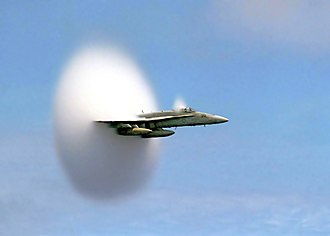 U.S. Navy F/A-18 traveling near the speed of sound. The white halo consists of condensed water droplets formed by the sudden drop in air pressure behind the shock cone around the aircraft.
Sound waves and its velocity
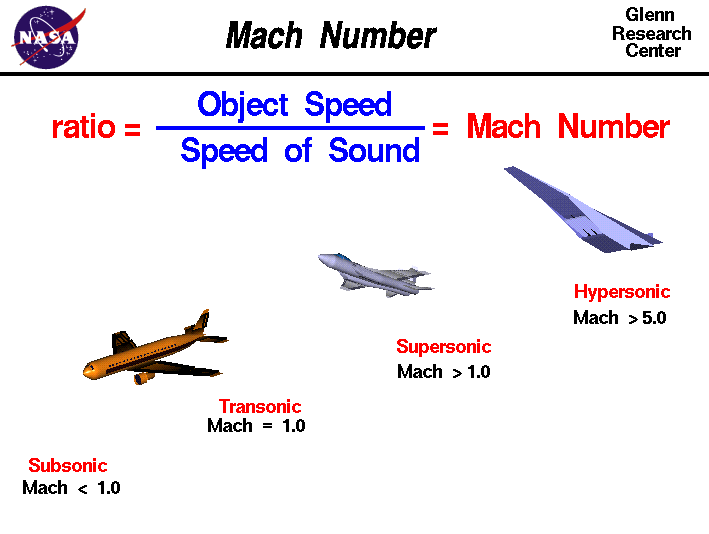 ** There is no upstream influence in a supersonic flow; 
disturbances are only transmitted downstream.
** Flight faster than sound was thought to be impossible. In fact, the sound barrier was only an increase in the drag near sonic conditions because of compressibility effects. Because of the high drag associated with compressibility effects, aircraft do not cruise near Mach 1.
Shock Wave and Sonic Boom
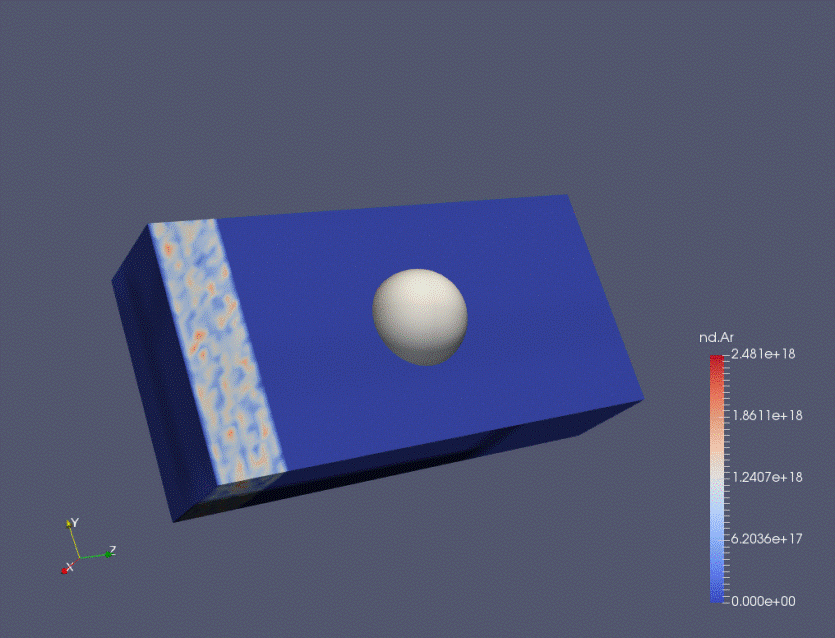 In physics, a shock wave or shock, is a type of propagating disturbance. When a wave moves faster than the local speed of sound in a fluid, it is a shock wave. Like an ordinary wave, a shock wave carries energy and can propagate through a medium; however, it is characterized by an abrupt, nearly discontinuous change in pressure, temperature and density of the medium
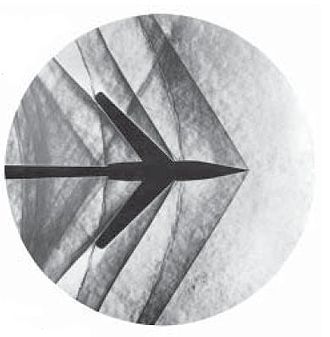 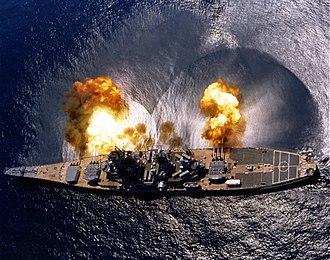 Photograph of an attached shock on a sharp-nosed supersonic body.
Development of a shock wave for the flow past a solid
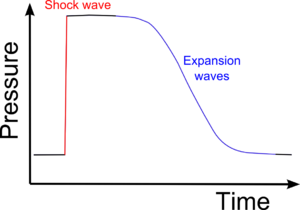 USS Iowa firing a broadside during training exercises in Puerto Rico, 1984. Shockwaves from the firing of the guns can clearly be seen in the water.
Shock Wave and Sonic Boom
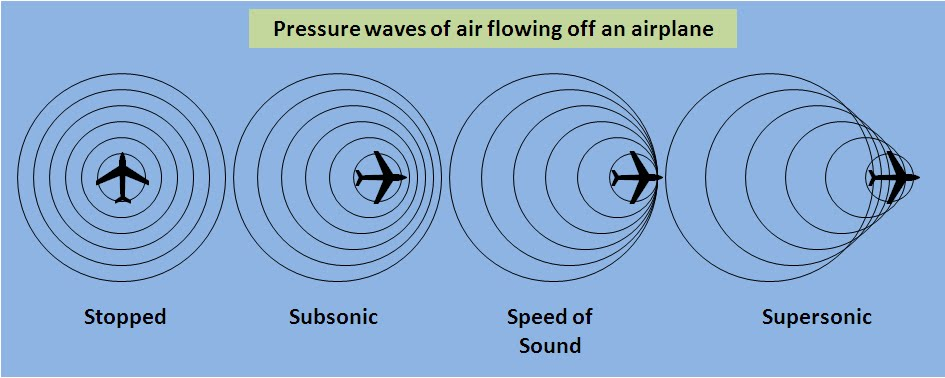 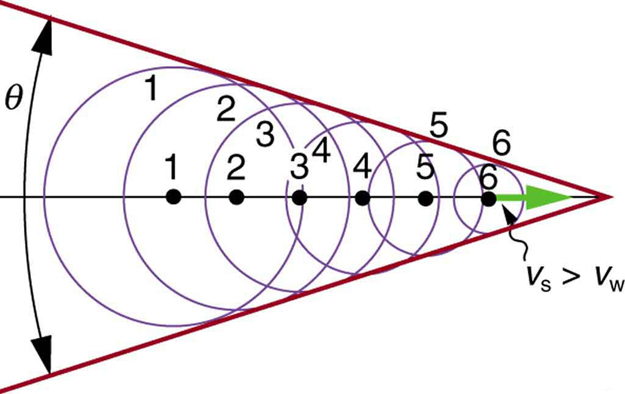 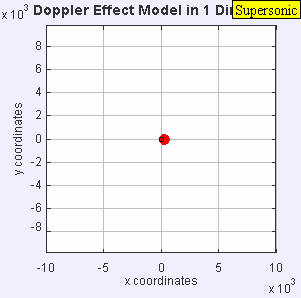 The sound source is travelling at 1.4 times the speed of sound (Mach 1.4). Since the source is moving faster than the sound waves it creates, it leads the advancing wave front.
The crack of a supersonic bullet passing overhead or the crack of a bullwhip are examples of a sonic boom in miniature.